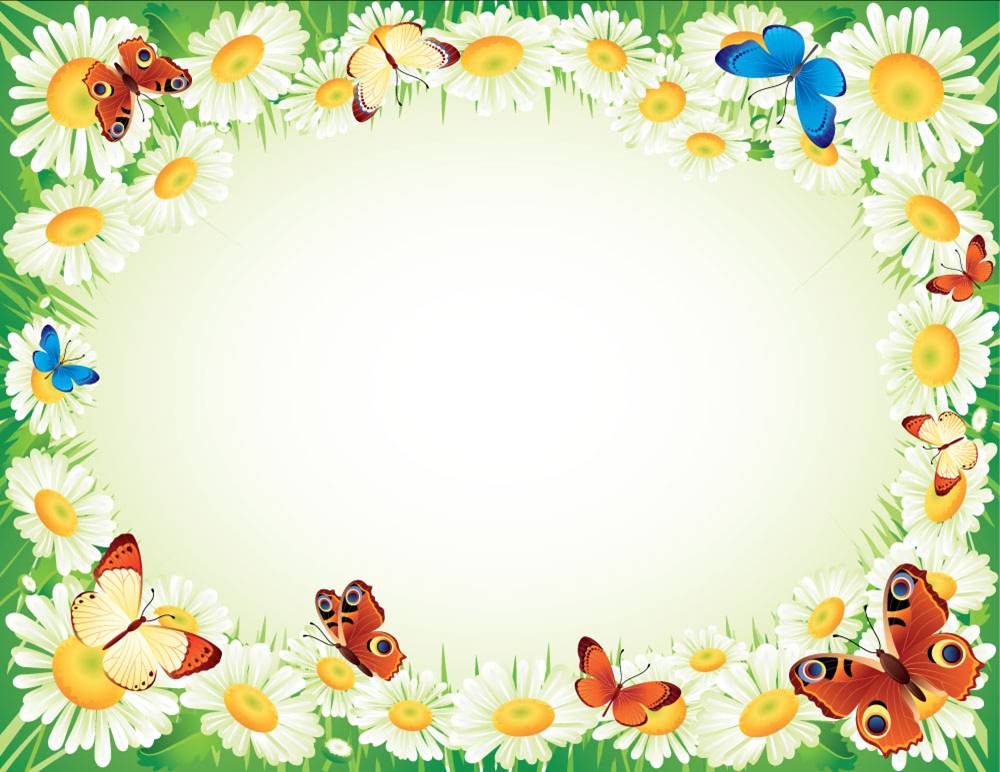 ФОРМИРОВАНИЕ ПРЕДСТАВЛЕНИЙ 
О МАЛОЙ РОДИНЕ У ДЕТЕЙ 
СТАРШЕГО ДОШКОЛЬНОГО ВОЗРАСТА
В ПРОЕКТНОЙ ДЕЯТЕЛЬНОСТИ
Выполнила: Воспитатель Максимова А.Д.
МБДОУ ЦРР детский сад №9 «Аленушка» г.Нюрба
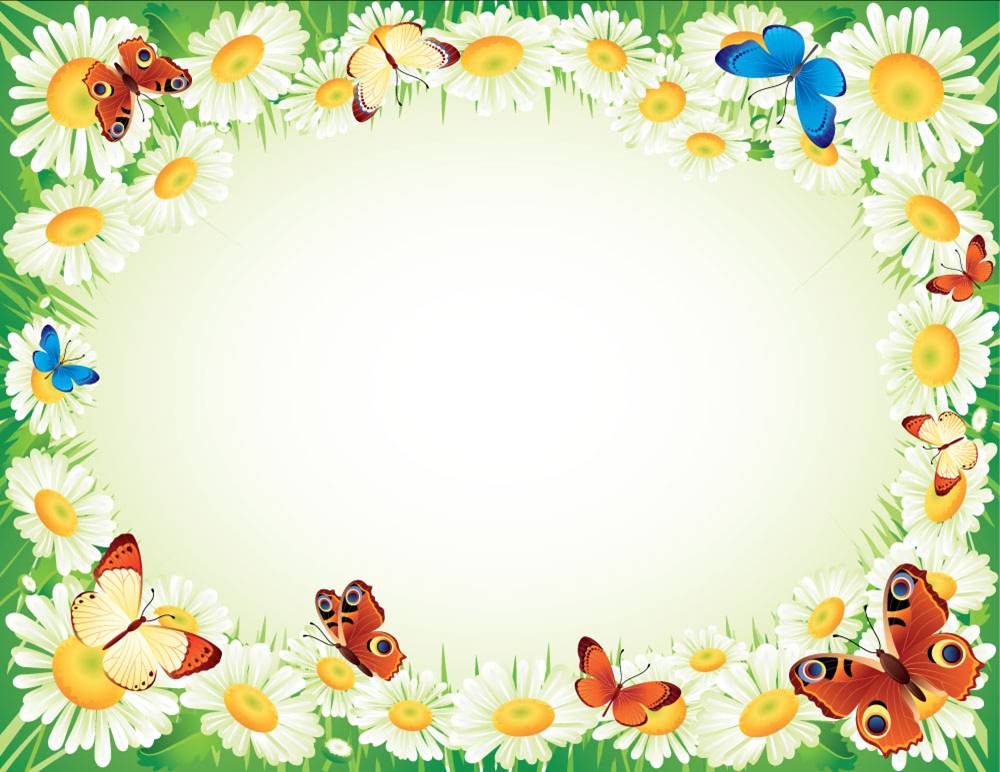 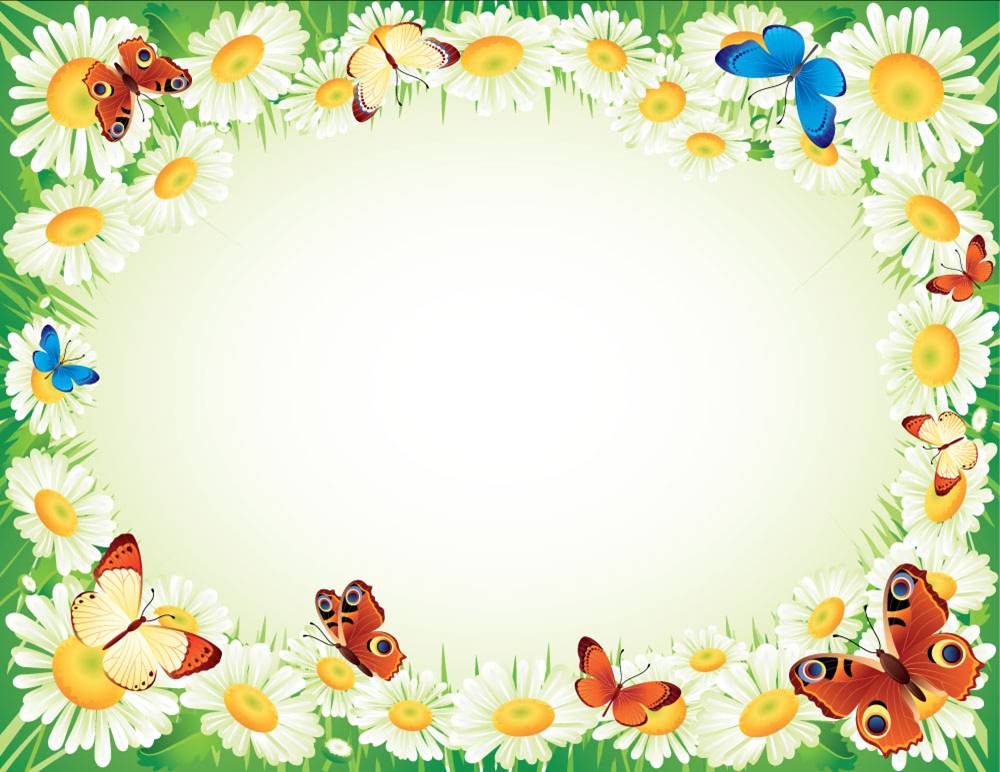 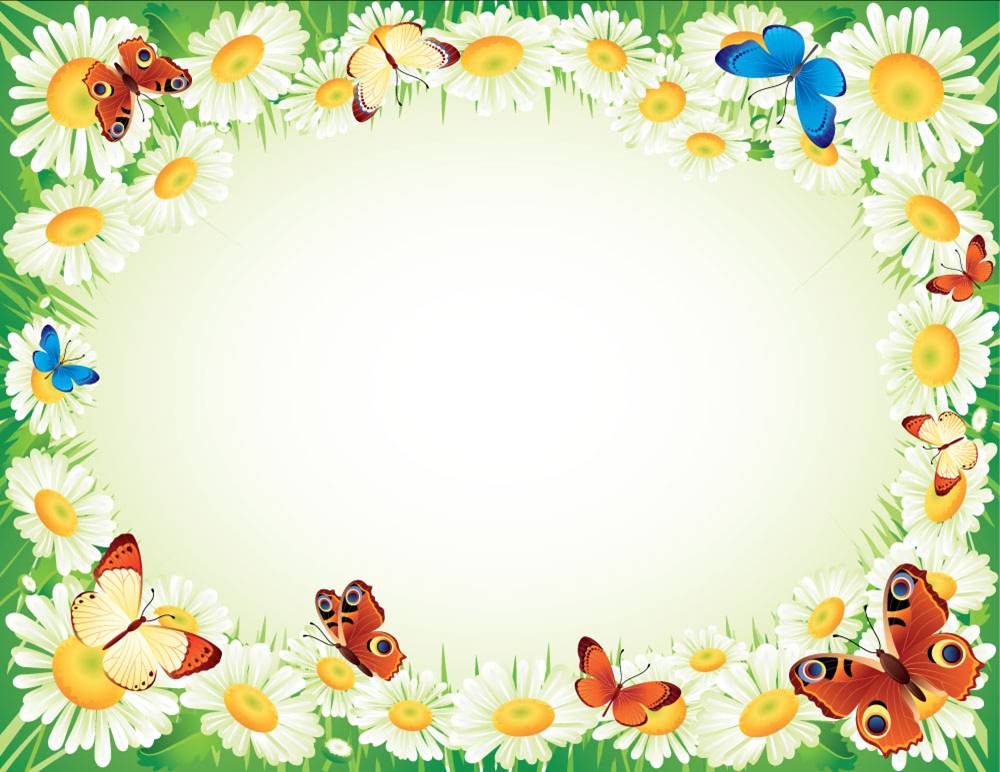 АКТУАЛЬНОСТЬ РАБОТЫ:
Формирование первичных преставлений о малой родине, воспитание любви и уважения к ней: к родному селу, городу – одна из самых актуальных задач нашего времени. 
Ведь любовь и уважительное отношение к родным, своему дому, беззащитным животным, друзьям, соседям, родной улочке, родному городу – это начало становления по-настоящему доброй и благодарной светлой личности – гражданина-патриота. 
Поэтому перед воспитателями дошкольной образовательной организации и перед родителями, стоит поистине важная и очень ответственная задача - формирование у детей любви к своей малой родине, которая начинается с формирования первичных представлений о ней.
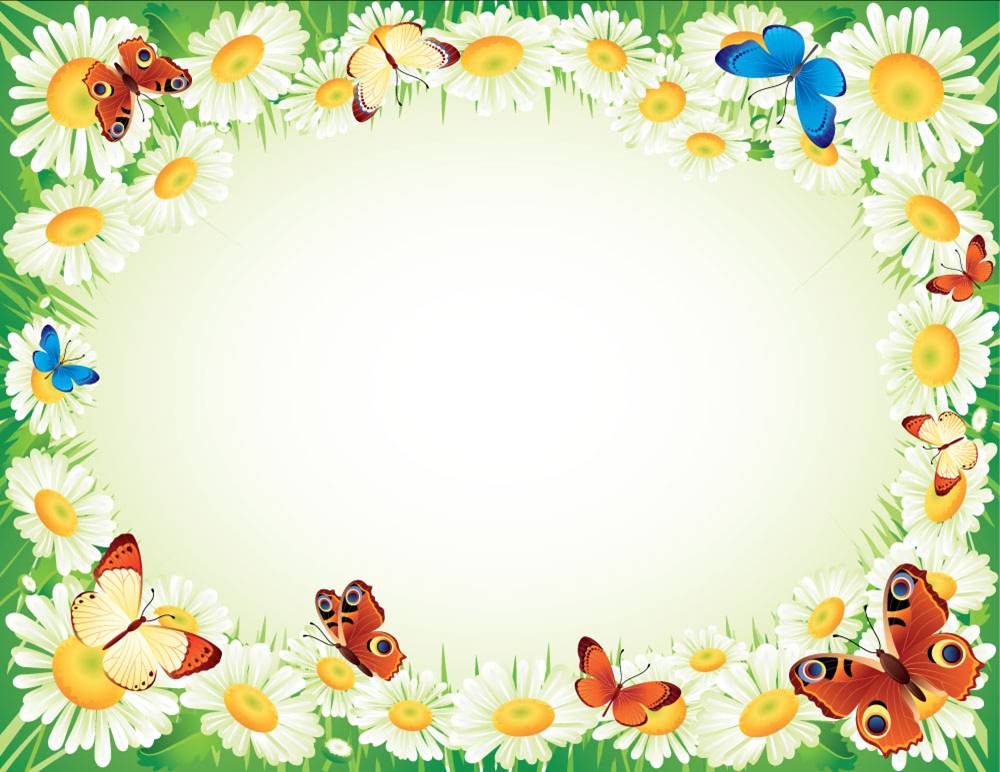 Теоретическое обоснование и экспериментальное подтверждение эффективности формирования представлений о малой родине у детей старшего дошкольного возраста в проектной деятельности.
ЦЕЛЬ:
сделать анализ психологической, педагогической и методической литературы по проблеме исследования;
провести экспериментальную работу по формированию представлений о малой родине у детей старшего дошкольного возраста;
произвести сравнительный анализ результатов педагогического эксперимента.
ЗАДАЧИ:
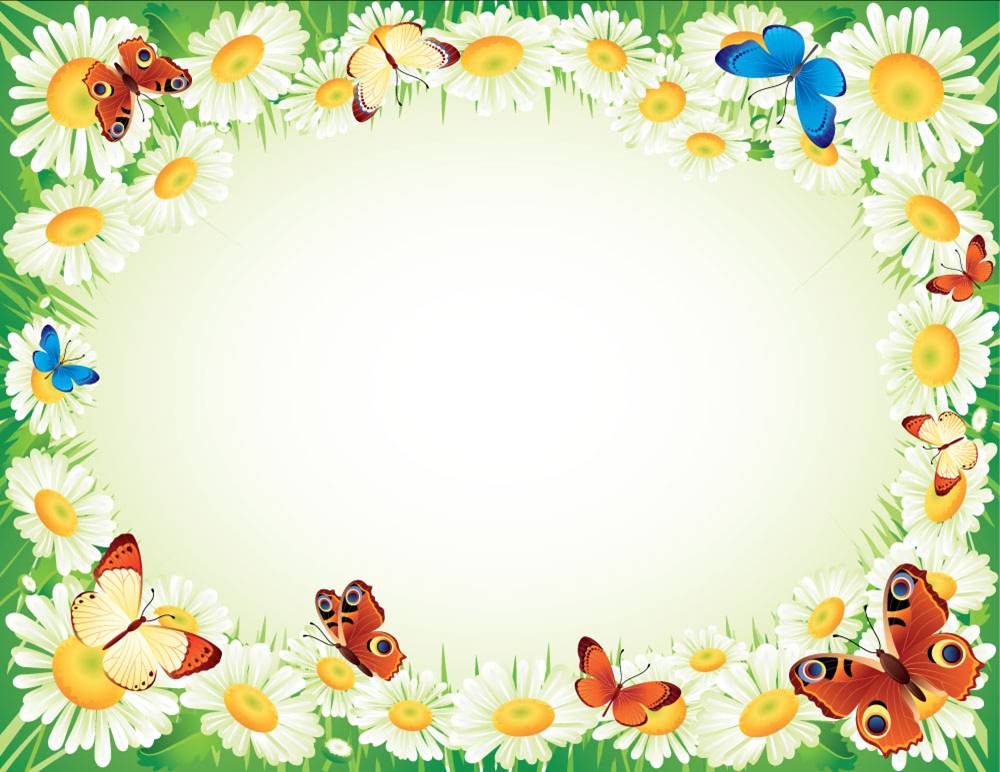 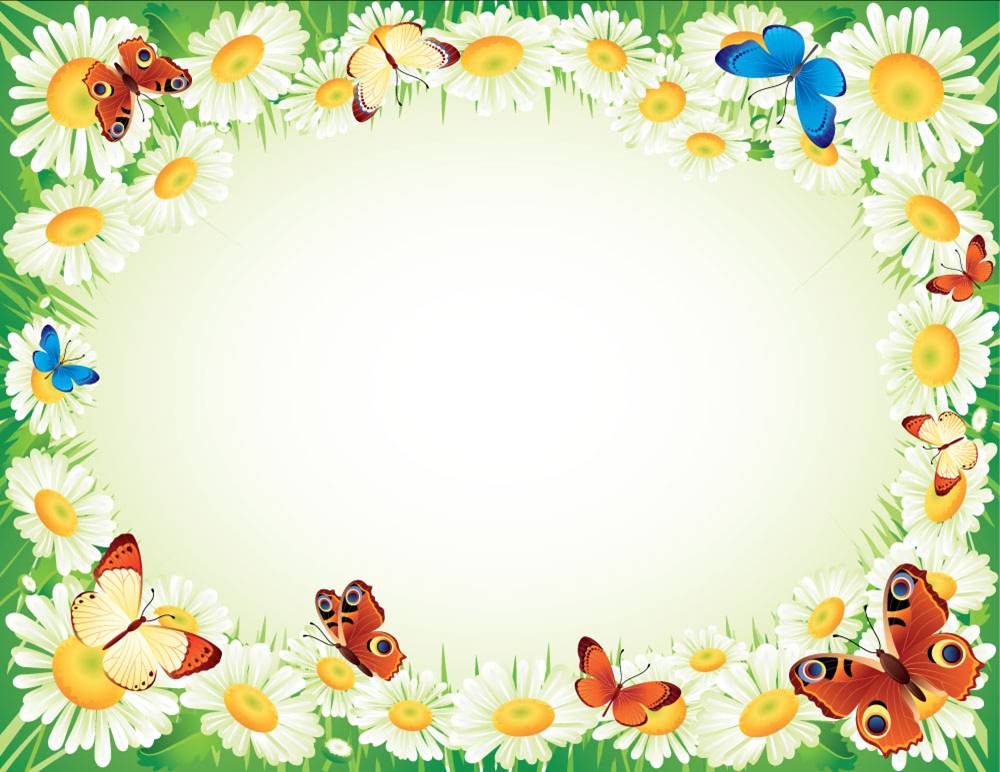 процесс сформирования представлений о малой родине у детей старшего дошкольного возраста.
ОБЪЕКТ:
ПРЕДМЕТ:
формирование представлений о малой родине у детей старшего дошкольного возраста в проектной	деятельности.
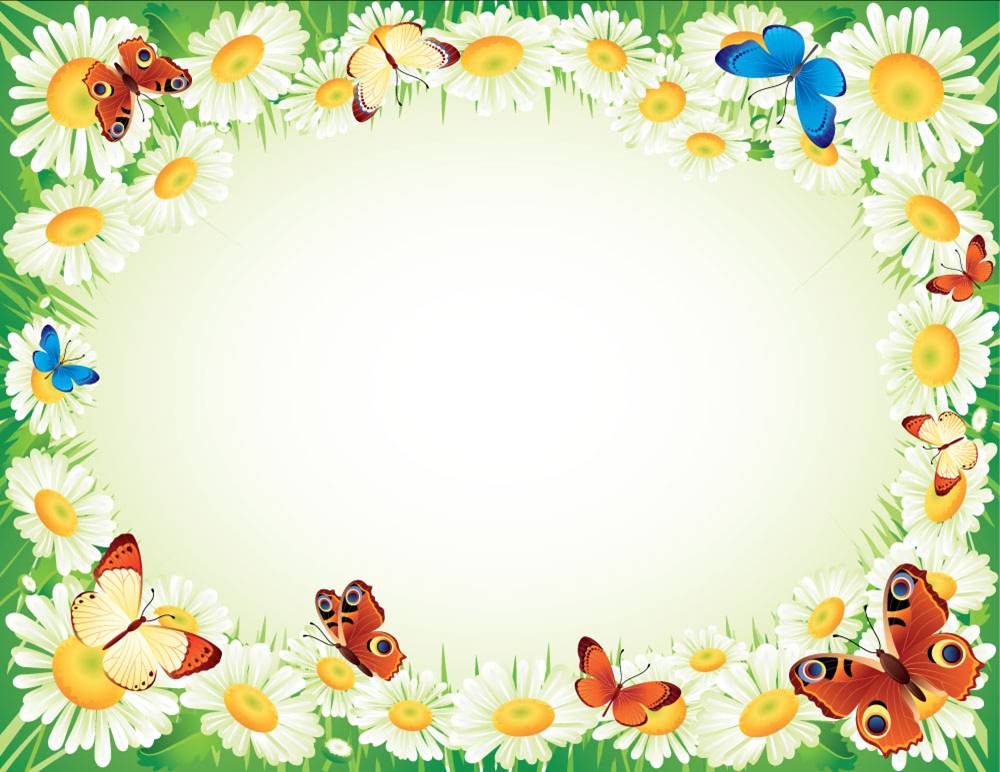 В первой главе изучены теоретические аспекты формирования представлений о малой родине у детей старшего дошкольного возраста.
Итак, в заключение первой главы мы выявили, что формируя у детей представления о малой Родине, мы не только расширяем их знания, обогащаем словарный запас, развиваем память, зрительное восприятие, пространственное наглядно-действенное мышление, творческое воображение, но и учим любить, беречь и гордиться ей. Для более результативной и целенаправленной работы по формированию первичных представлений о малой родине широко используется метод проектной деятельности.
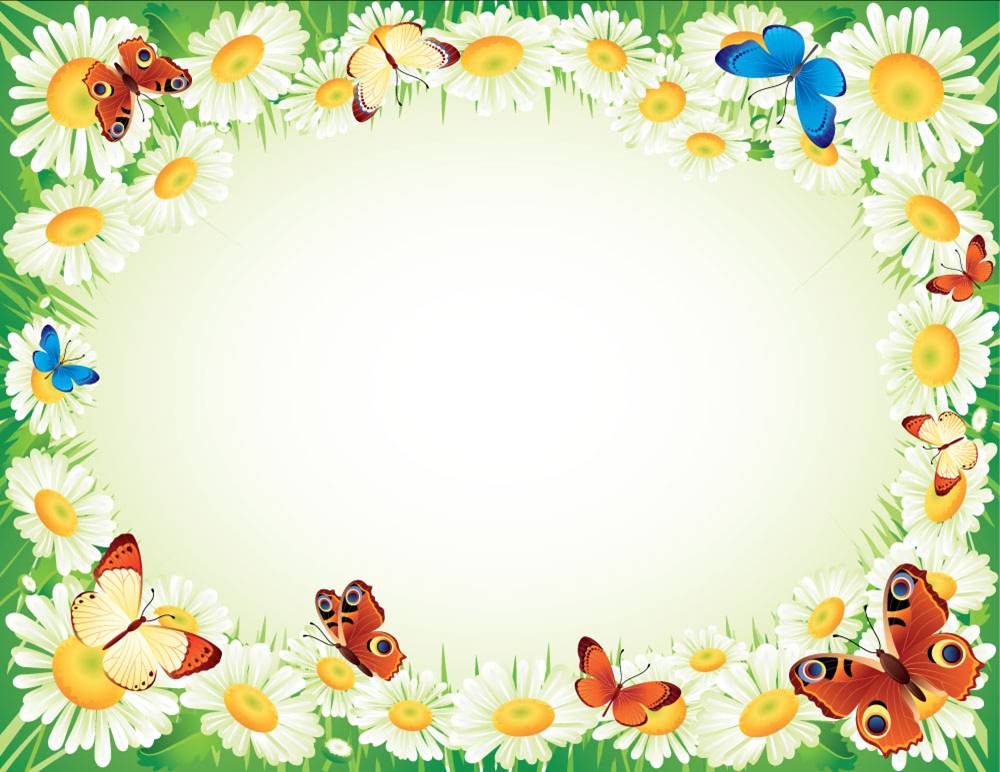 Во второй главе мы провели экспериментальное исследование на базе МБДОУ «ЦРР – детский сад № 9 «Аленушка» городского округа «город Нюрба». В ней приняли участие 30 детей старшего дошкольного возраста (подготовительные группы) и их родители: в экспериментальной группе – 15 детей и в контрольной группе – 15 детей.
Проведенная нами экспериментальная работа состоит из следующих этапов:
1 этап (констатирующий) - выявлены исходные уровни формирования представлений о малой родине;
2 этап (экспериментальный) - проведена работа с экспериментальной группой учащихся по повышению уровня формирования представлений о малой родине.
3 этап (контрольный) – отслежена динамика уровня формирования представлений о малой родине у детей контрольной и экспериментальной групп.
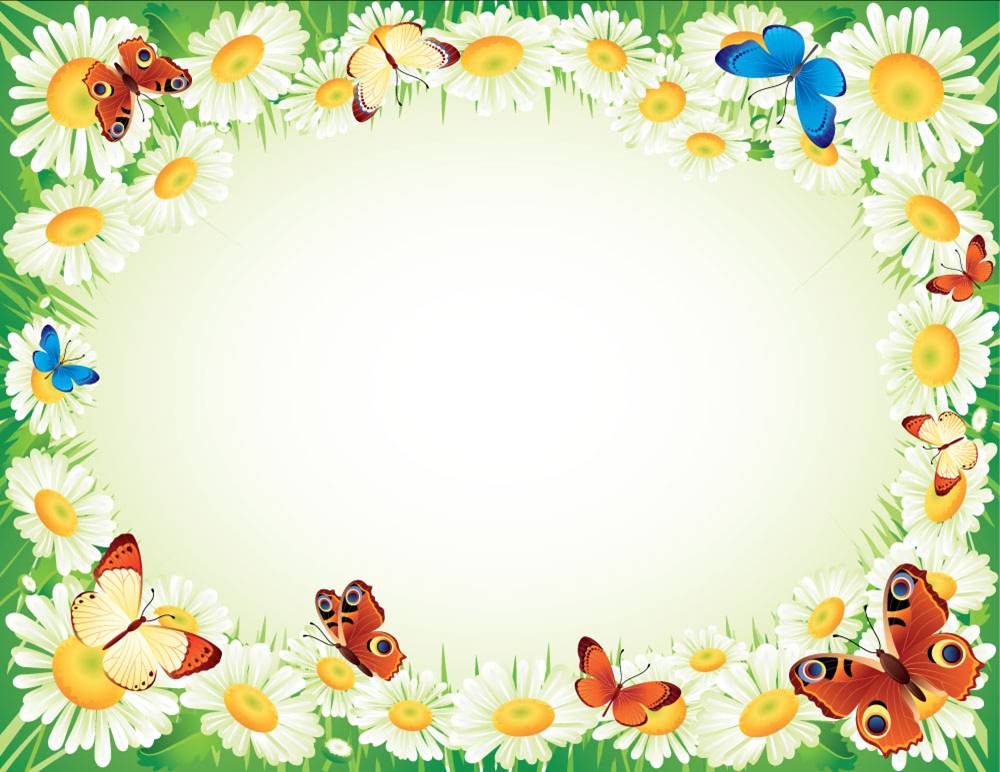 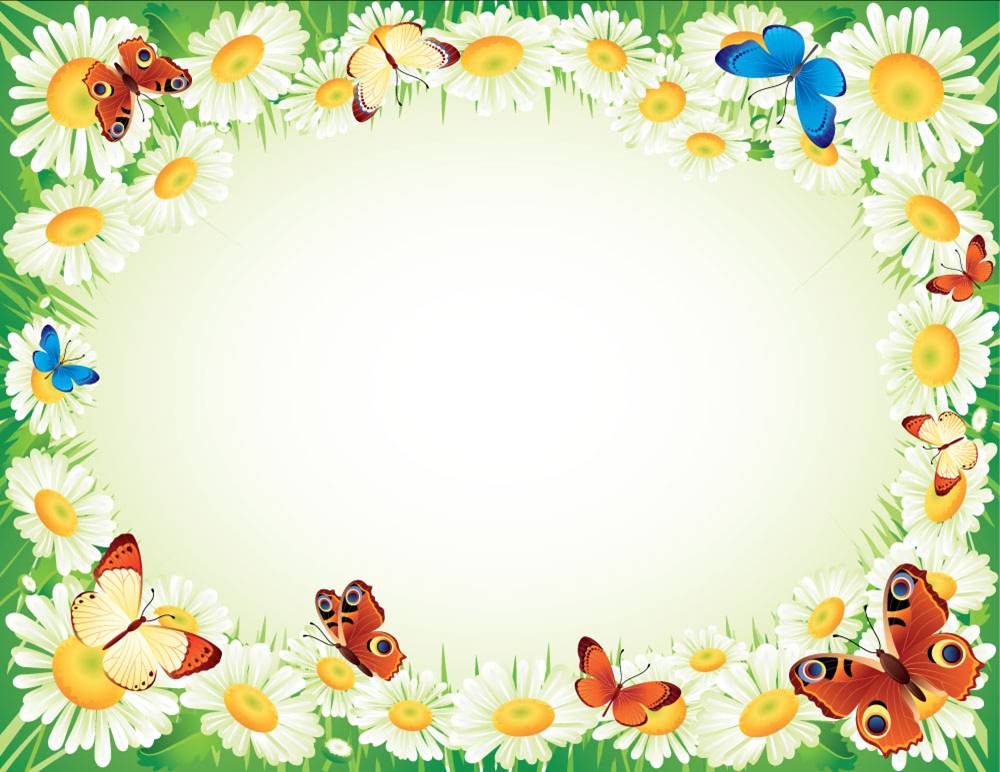 В работе мы использовали три методики выявления уровня формирования представлений о малой родине: 
Диагностика показателей когнитивной («знаниевой») сферы личностного развития Л.В. Коломийченко, с помощью которого мы измерили уровень формирования представлений о малой родине по показателю когнитивной («знаниевой») сферы личностного развития.
Методика Т.Г. Кобзевой «Родной город» -беседа с детьми о малой родине и решение ситуаций.
Методика Е.К. Ривиной «Символика родного города».
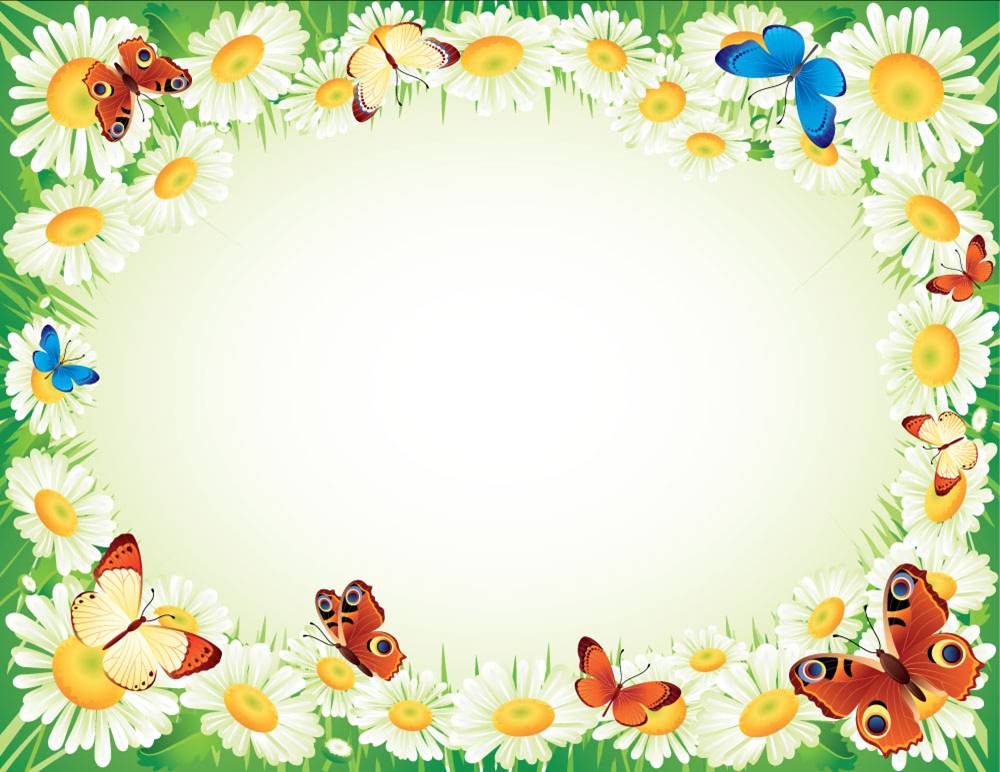 Показатели уровня формирования у детей старшего дошкольного возраста представлений о малой родине
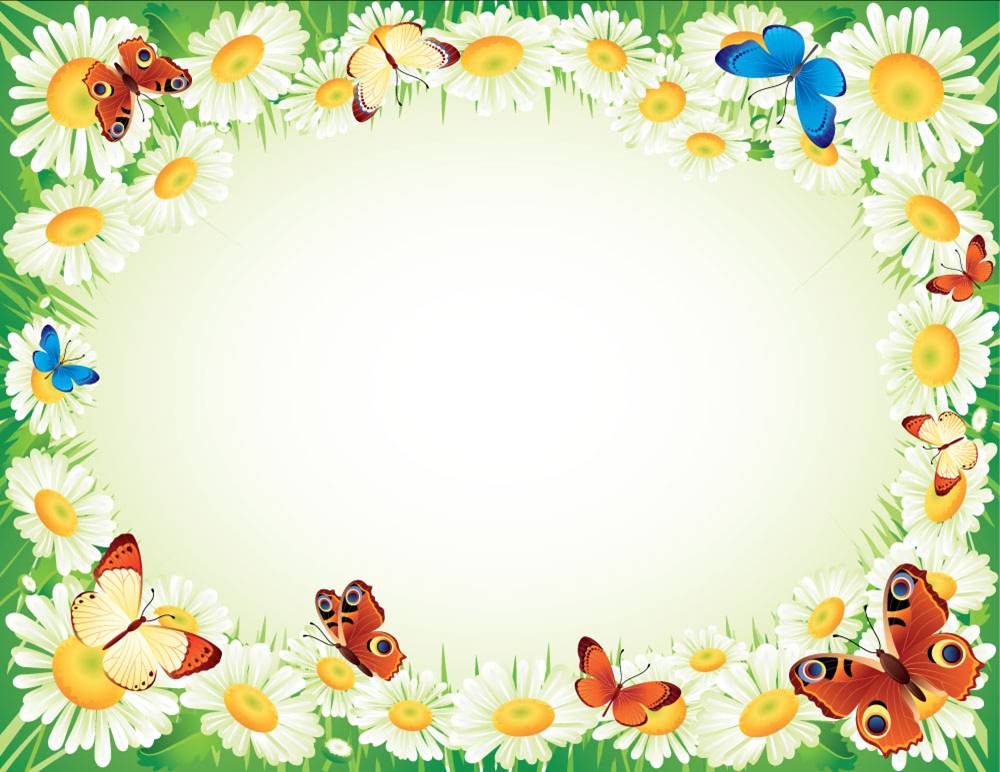 Итак, в результате исследования мы выявили, что у большинства старших дошкольников имеются недостаточно полные и обобщенные знания о родном городе, районе, национальной культуре, которые ситуативно проявлялись в творческой деятельности детей. Знания детей отрывочны, бессистемны, в основном касались отдельных конкретных объектов развлекательного характера, и поэтому не находили отражения в игровой деятельности.
Далее мы разделили детей на две группы: экспериментальную и контрольную. Дети контрольной группы занимались по обычной программе, а дети экспериментальной группы по разработанному нами проекту по формированию у детей 6-7 лет представлений о родном крае. В контрольную группу вошли дети с кодами с 001 по 015, в экспериментальную с 016 по 030.
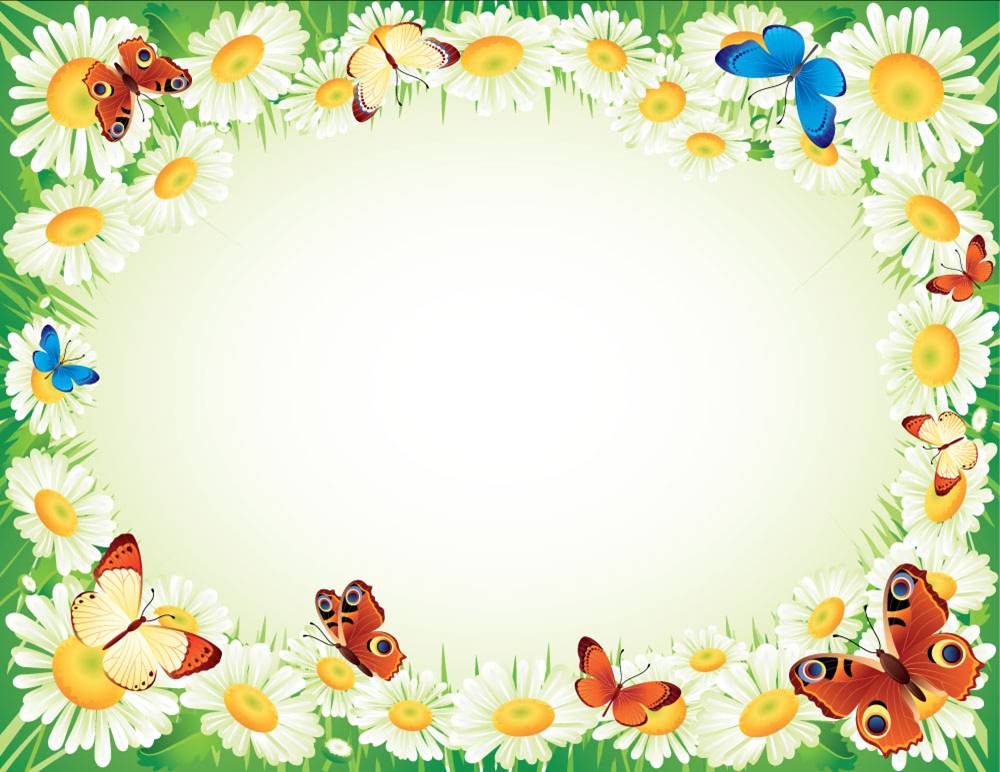 Далее мы разработали проект по формированию представлений о малой родине у старших дошкольников. 
Сроки реализации: проект долгосрочный, с сентября 2020 года по май 2021 года.
Вид проекта: познавательно-исследовательский.
Цель. Осуществление комплексного подхода к воспитанию в духе патриотизма, краеведческое просвещение дошкольников, приобщение к истории и культуре района, систематизация знаний о родном городе, воспитание любви и привязанности к малой родине.
Далее мы в занятия экспериментальной группы внедрили свой проект и занимались с детьми по разработанному проекту.
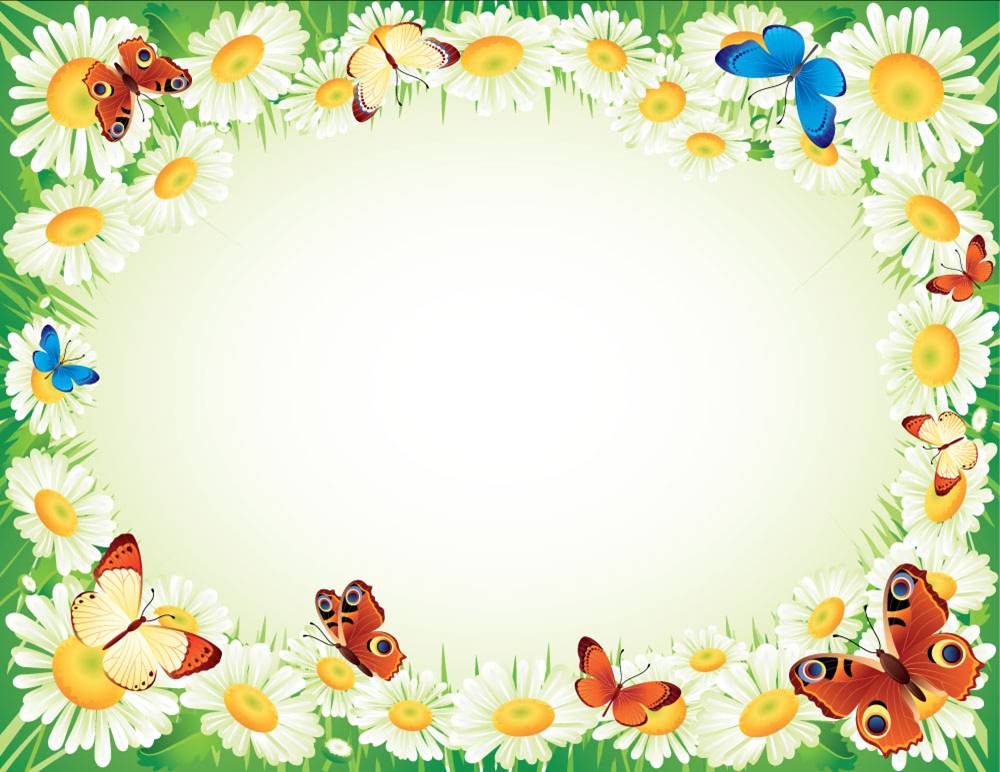 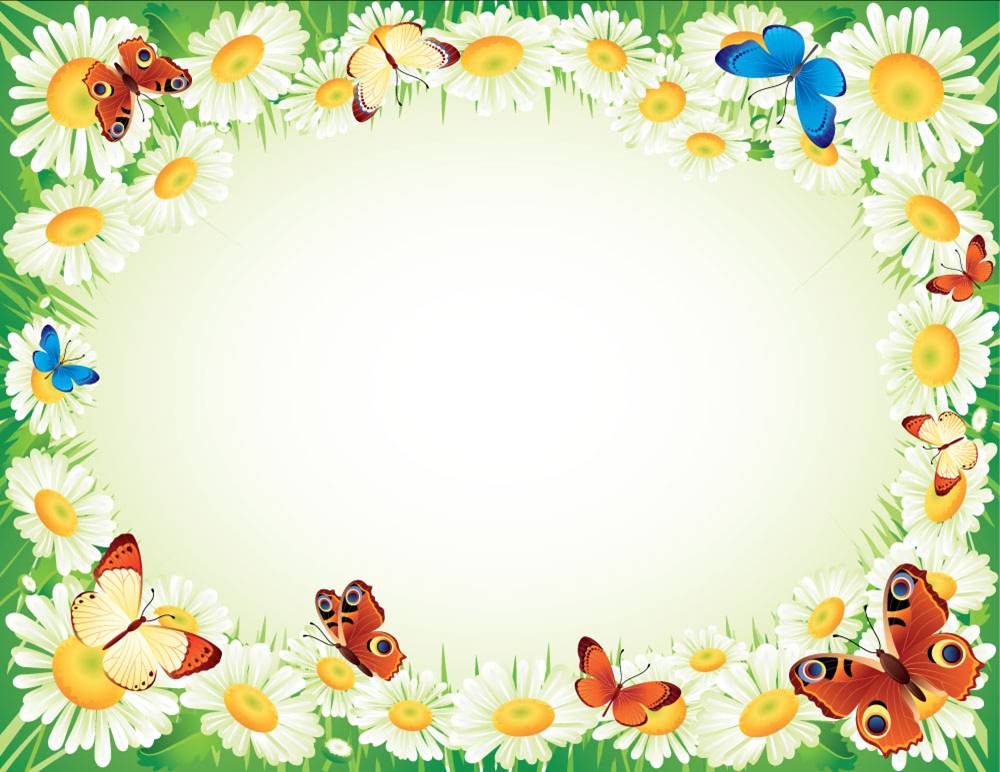 Далее мы провели контрольный эксперимент с целью выявления эффективности проведенной проектной деятельности с детьми старшего дошкольного возраста.
В качестве методики проверки достижения детей по результатам формирующего этапа педагогического эксперимента нами была выбрана методика констатирующего эксперимента. В данном эксперименте принимали участие те же дети.
 Анализ результатов показал, что уровень формирования у детей старшего дошкольного возраста представлений о малой родине на этапе контрольного эксперимента в экспериментальной группе значительно повысился. Только у одного ребенка обнаружен низкий уровень формирования представлений о малой родине, это 6,6% от числа всех детей, высокий уровень показали пятеро детей – это 33,3% и 9 детей из 15 показали средний уровень – это 60%.
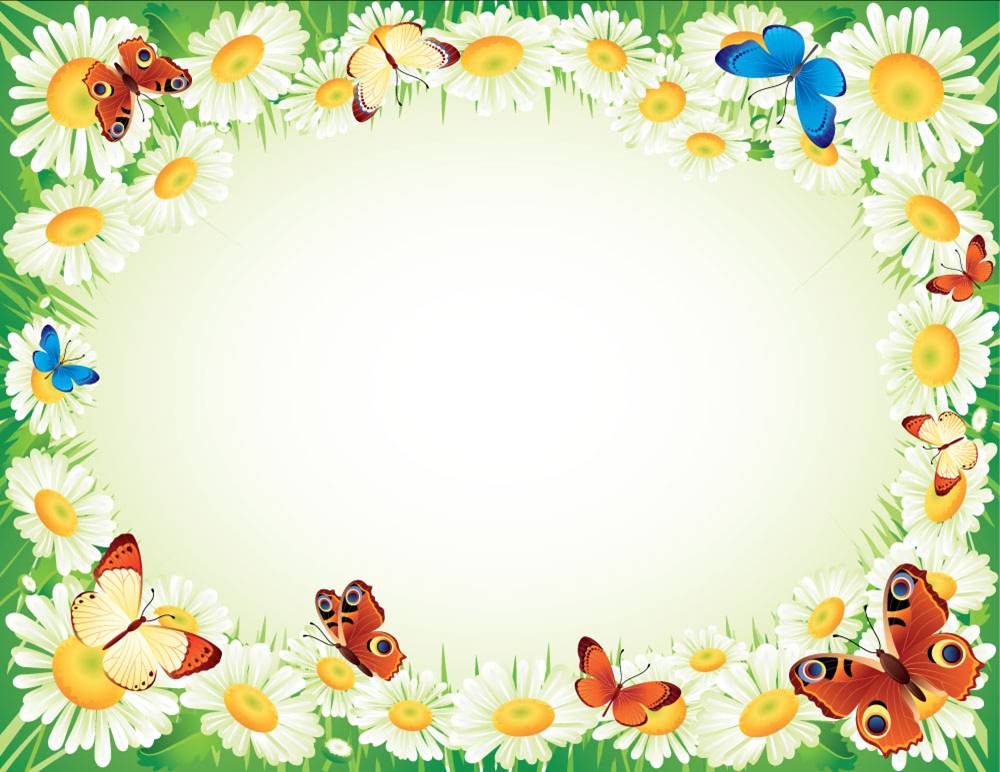 Показатели уровня формирования у детей старшего дошкольного возраста представлений о малой родине на этапе контрольного эксперимента (экспериментальная группа)
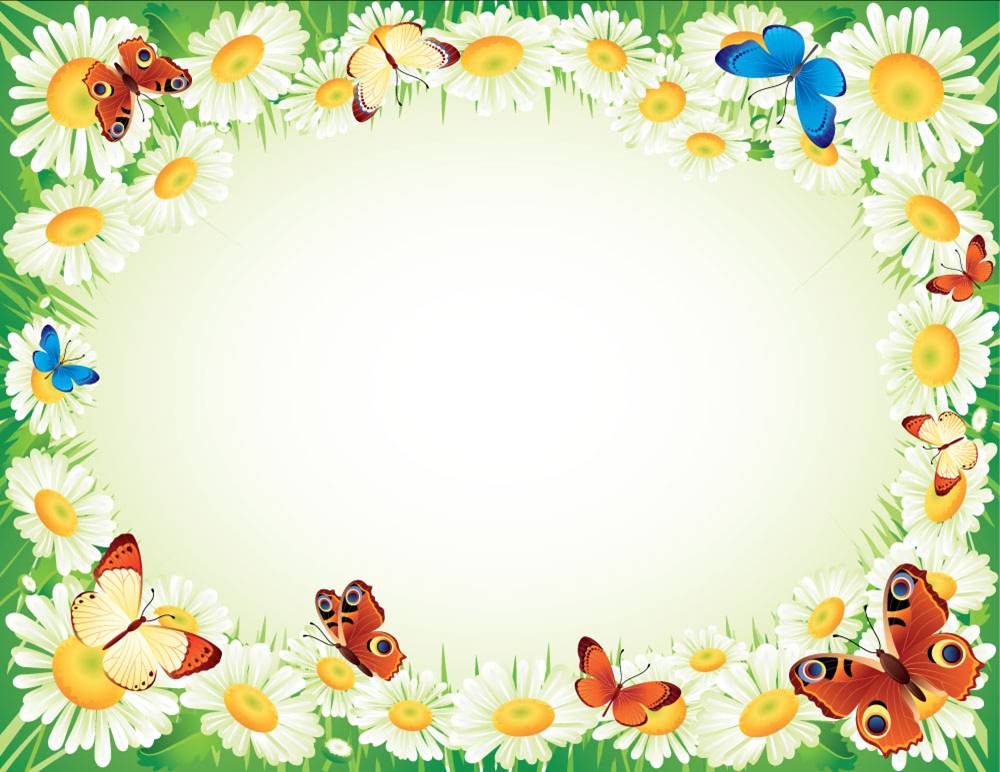 А в контрольной группе анализ результатов показал, что уровень формирования представлений о малой родине на этапе контрольного эксперимента остался почти неизменным, есть лишь незначительные улучшения: низкий уровень формирования показали трое детей из 15 – это 20%, средний уровень обнаружился у 10 детей – 66,6% и высокий уровень показали двое детей – это 13,3%.
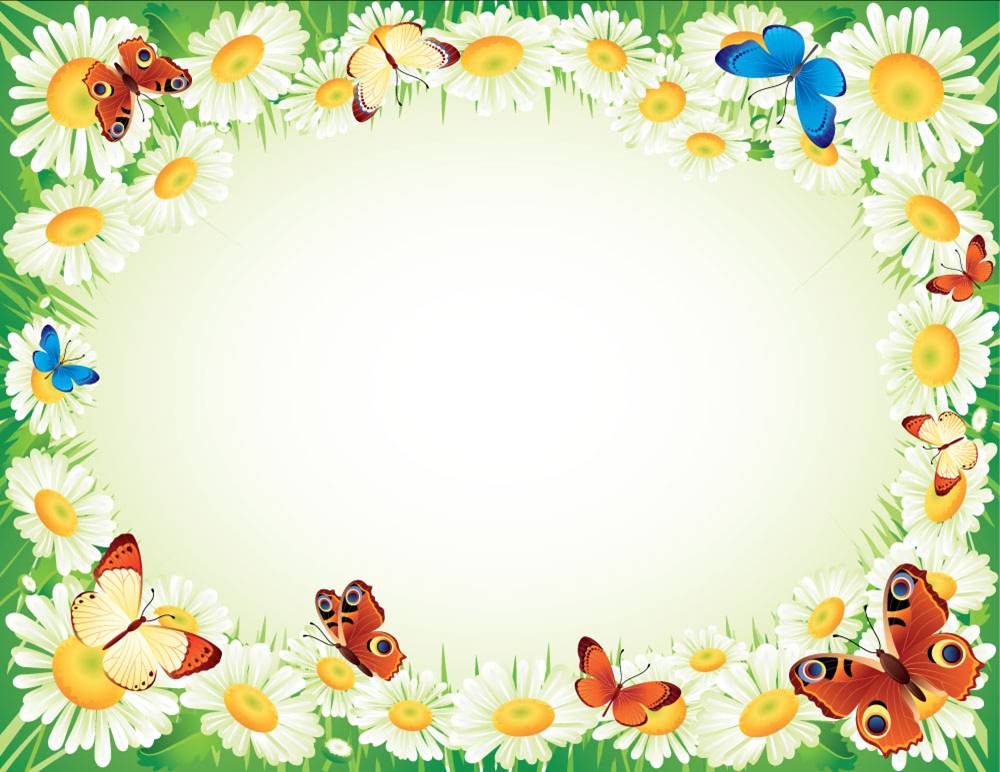 Показатели уровня формирования у детей старшего дошкольного возраста представлений о малой родине на этапе контрольного эксперимента (контрольная группа)
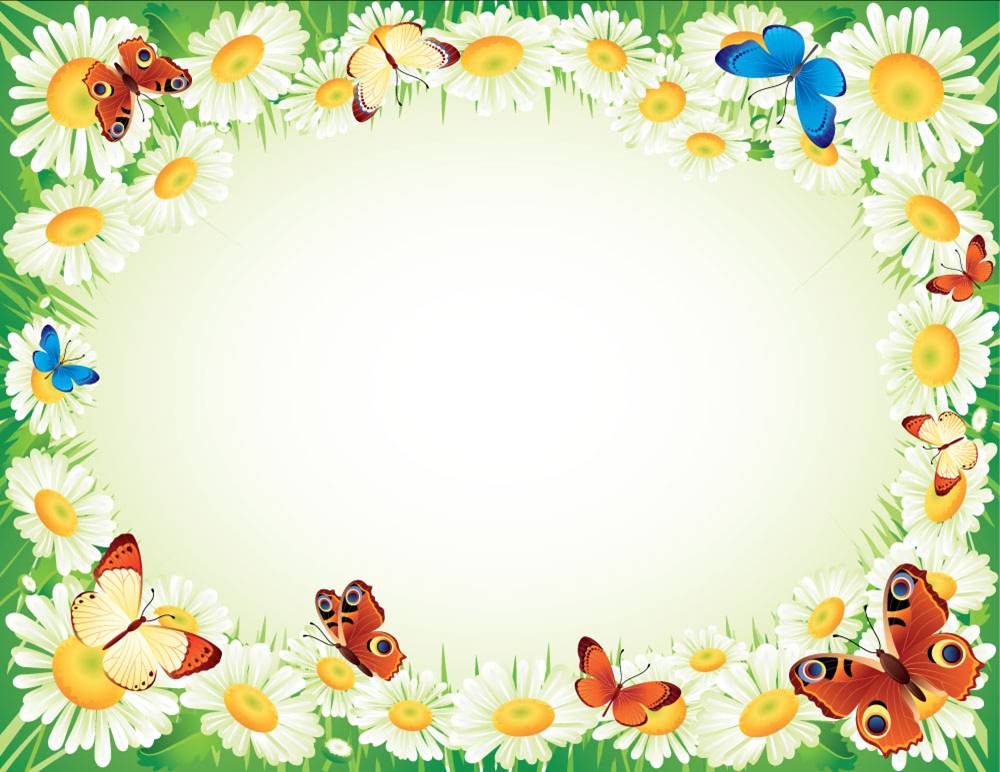 Результаты диагностики уровня формирования представлений о малой родине у детей на контрольном этапе
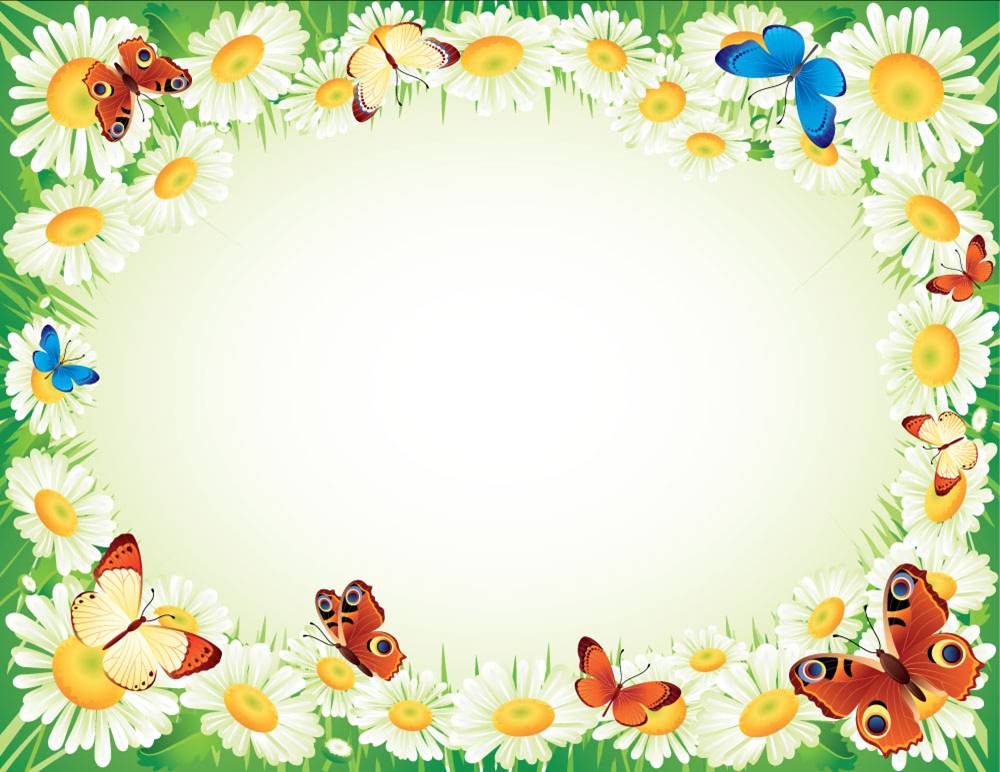 Итак, результаты диагностики уровня формирования представлений о малой родине у детей на контрольном этапе показали, что в результате внедрения проектной деятельности повысилось количество детей с высоким уровнем формирования представлений о малой родине и в три раза сократилось количество детей с низким уровнем формирования представлений о малой родине.
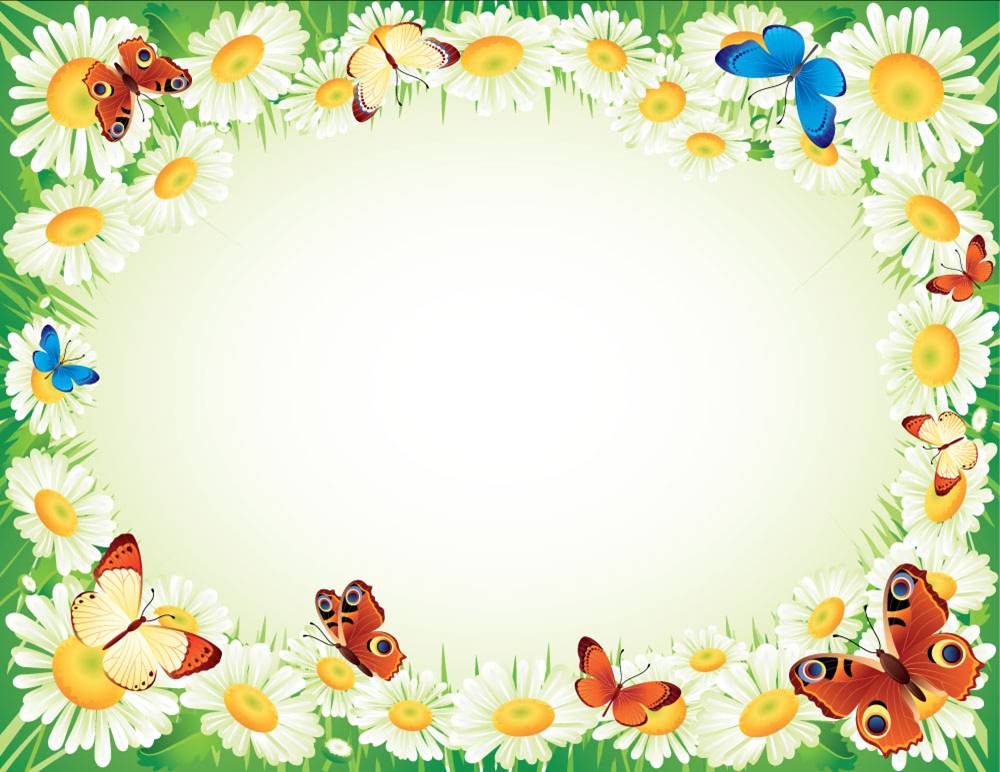 ЗАКЛЮЧЕНИЕ
            Таким образом, подводя итоги можно сказать, что выдвинутая гипотеза о том, что формирование представлений о малой родине у детей старшего дошкольного возраста в проектной деятельности будет эффективным, если организовать плановую работу по формированию представлений о малой родине в проектной деятельности; обеспечить условия, которые позволяют детям самостоятельно или совместно со взрослым открывать новый практический опыт, добывать его поисковыми путями, анализировать и получать практический результат; соблюдать этапы реализации проектной деятельности,   тогда цели и задачи, поставленные перед работой, будут достигнуты и подтверждены.
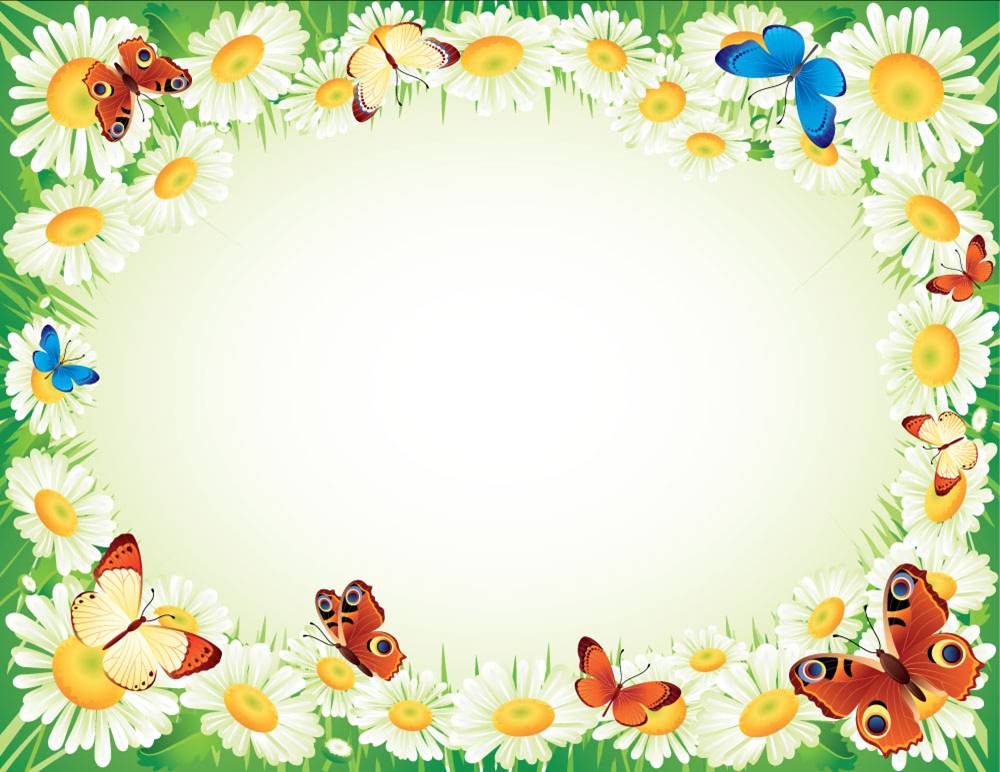 СПАСИБО 
ЗА ВНИМАНИЕ!